COMPLICATIONS OF FRACTURES
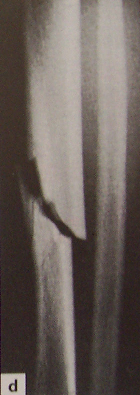 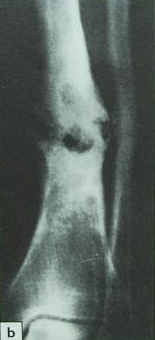 COMPLICATION OF FRACTURE
General
Local
Early
Late
General  complications
Shock
Hypovolemic or hemorrhagic shock.
Septic shock.
Neurogenic shock.
Fat embolism.
Pulmonary embolism.
Crush syndrome.
Multiple organs failure syndrome (MOFS).
Thrombo-embolism.
Tetanus.
Gas gangrene.
Local complications
Early
Visceral injury (the lung, the bladder, the urethra, and the rectum).
Vascular injury.
Nerve injury.
Compartment syndrome.
Haemoarthrosis.
Infection.
Gas gangrene.
Fracture blisters.
Plaster and pressure sores.
Late 
Delayed union.
Non-union.
Malunion.
Avascular necrosis.
Growth disturbance.
Bed sore.
Myositis ossificans.
Muscle contracture.
Tendon lesions.
Nerve compression and entrapment.
Joint instability.
Joint stiffness.
Complex regional pain syndrome. ( algodystrophy).
Osteoarthritis.
Early Complication
Local Visceral Injury
Vascular Injury
Nerve Injury
Compartment Syndrome
Haemarthrosis
Infection
Gas gangrene
Local visceral Injury
Fracture around the trunk are often Cx by injury to the adjacent viscera :

 Pelvic fracture 

Rib fracture                 penetration to the lungs
Bladder and urethral 
rupture
Pneumothorax
[Speaker Notes: These require Emergency Treatment…………chest tube insertion]
Vascular injury
Most commonly – knee, femoral shaft, elbow, and humerus.
Artery may be cut, torn, compressed or contused. 
Intima may be detached, thrombus block, artery spasm
Effect ?? ↓↓ bld flow coz Ischemia leads to tissue death & peripheral gangrene
[Speaker Notes: Most common artery injury is popliteal art
Knee – poppliteal artery, femoral art, brachial art…….cut, torn – by initial inj or jagged by bone fragments]
Common vascular injuries may associate with the following fractures.
First rib or clavicle fracture (subclavian artery).
Shoulder dislocation (Axillary artery).
Humeral supracondylar fracture (brachial artery).
Elbow dislocation (Brachial artery).
5. Pelvic fracture (presacral and internal iliac).
6. Femoral supracondylar fracture (Femoral artery).
7. Knee dislocation (Popliteal artery).
8. Proximal tibia (popliteal or its branches).
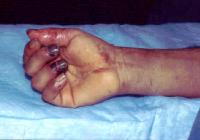 Clinical features
Pt with ischemia may have 5 P’s:
	- paraesthesia/numbness
	- pain
	- pallor
	- pulselessness
	- paralysis
Investigate if suspect vascular injury : Angiogram
Treatment
Emergency treatment
All bandages/splints removed
The fracture X-Ray again 
Circulation reassessed for next half hour
If no improvement, do vessels exploration
Suture torn vessels, vein grafting, if thrombosed do endarterectomy
Aim: to restore bld flow
[Speaker Notes: In this operation, the fracture can be fixed internally at the same time]
Nerve Injury
Variable degree of motor and sensory loss along the distribution of the nerve
May be neurapraxia, axonotmesis or neurotmesis
Radial nerve is most frequently damaged nerves.
[Speaker Notes: Radial N – Humerus fracture
Neurapraxia-minimal damage, axonotmesis- axon damage but sheath intact, neurotmesis- complete damage]
In closed injuries – nerve is seldom severed and spontaneous recovery should be awaited.

In open fractures – complete lesion(neurotmesis) : the nerve is explored during wound debridement and repaired.
Compartment Syndrome
Definition    
	Compartment syndrome involves the compression of nerves and blood vessels within an enclosed space, leading to impaired blood flow and nerve damage. 

Fascia separate groups of muscles in the arms and legs from each other. Inside each layer of fascia is a confined space, called a compartment, that includes the muscle tissue, nerves, bones and blood vessels. 

A rise in pressure within these compartments may jeopardize the blood supply to the muscles & nerves within the compartment.
[Speaker Notes: If blood supply is impaired more than 12 hours, coz necrosis of the muscles and nerves within the compartments. Nerve is still capable of regeneration but muscles once infarcted, can never recover n will be replaced by inelastic fibrous tissue.(volkmann’s contracture)]
Causes:
	-any injury/infection leading to edema of muscle
	-fracture haematoma within the compartment
	-ischemia to the compartment leading to muscle
	 oedema
	-Due to tight bandages or casts 

Hallmark Symptoms:   
		- severe pain that does not respond to elevation 	  or pain medication. 
		- In more advanced cases, there may be 	   	  decreased sensation, weakness, and paleness 	  of the skin.
Injuries with a high risk of developing Compartments synd:
# of the elbow
# of the forearm bone
# of the proximal third of the tibia
The vicious cycle of Volkmann’s ischaemia
5P’s
Pain
Pallor
Paraesthesia
Pulseless
Paralysis
Arterial               ischaemia                 blood flow
Damage
………….....
.…………….
Direct 
injury
oedema
Fasciotomy
Compartment
pressure
A vicious cycle cont. until the total vascularity of the muscles and nerves is jeopardized.

This result in ischaemic muscle necrosis and nerve damage. (within 12 hours)

The necrotic muscle undergo healing with fibrosis, leading to Volkmann’s contracture.

Nerve damage may result in motor and sensory loss. In extreme case  gangrene
clinically:
	- should be tested by stretching the 
	  muscles  when the toes or fingers are 
	  passively hyperextended there is ↑ pain 
	  in the calf or forearm.
Early preventing : limb elevation
Dx : confirmed by direct intracompartmental pressure measuring > 40mmHg is an indication of compartment decompression and fasciotomy.
Treatment

First removed all the bandages & dressing.
   Fasciotomy is performed.
The wound should be left open and inspected 2 days later.
If there is muscle necrosis  debridement
If muscle is healthy suture (w/o tension)/ skin grafted / simply heal by 2˚ intention.
Haemarthrosis
Fractures involve joints, leads to acc. of blood within the joints.
C/Feature :The joint is swollen and tense and patient will resists any movement.
Tx : the blood should be aspirated before dealing with the fracture.
Infection
Causes:
Open fracture (common)
Use of operative method in the Tx of #
Wound becomes inflamed and starts draining seropurulent fluid.
Infection may be superficial, moderate (osteomyelitis), severe (gas gangrene).
Post-traumatic wound infx is most common cause of chronic osteomyelitis union will be slow and ↑ chance of refracturing.
[Speaker Notes: un]
Treatment:
Antibiotic
Excising all devitalised tissue
If Sx of acute infx and pus formation : tissue around the fracture should be opened & drained
Gas gangrene
Produced by anaerobic orgs : Clostridium sp infections.
These orgs can survive in ↓ O2 tension
Toxins produced will destroy the cell wall and leads to tissue necrosis
C/feature: within 24hr. Pt complains:
				- intense pain
				- swelling around the wound
				- brownish discharge
				- gas formation 
				- pyrexia
				- characteristic smelling
				- PR ↑
				- toxaemic  coma  death 
Inability to recognize may lead to unnecessary amputation for the non-lethal cellulitis.
[Speaker Notes: C.perfringens, welchii
Cth dead muscle, dirty wound, inadequate debridement
Once experienced this will never be forgotten]
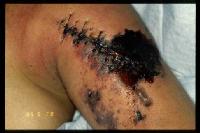 swelling around the wound,
brownish discharge
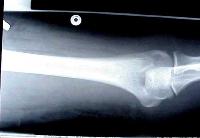 gas formation
Prevention: 
deep penetrating wound in muscular tissue are dangerous;should be explored, all dead tissue should be completely excised, and if there doubt about the tissue viability should left open the wound

Treatment:
Early Dx is life saving
General measures:
Fluid replacement & IV Antibiotic (immediate)
Hyperbaric O2 (limiting the spread of gangrene)
Mainstay : prompt decompression & remove dead tissue
Thank  You